Влажность воздуха, осадки, снежный покров
1. Влажность воздуха и ее значение в жизни растений 
2. Характеристики влажности воздуха 
3. Испарение и конденсация водяного пара. Облака 
4. Осадки 
5. Снежный покров
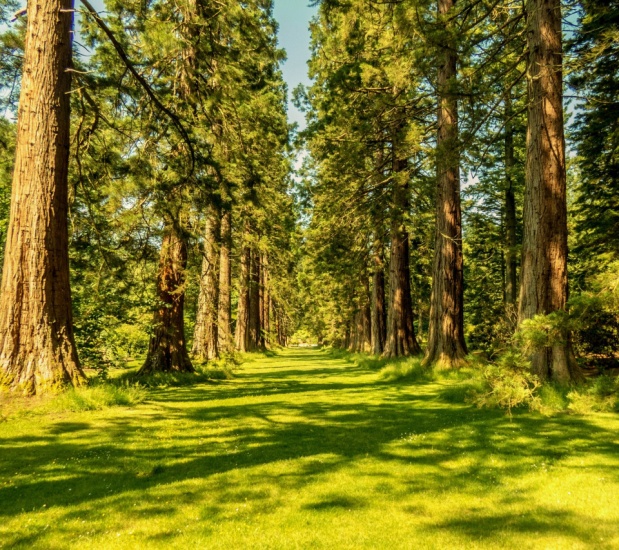 Большое значение для растений имеет влажность воздуха, причем отрицательное влияние оказывают как низкие (ниже 30;), так и очень высокие (свыше 80%) значения относительной влажности. 

В периоды с низкой относительной влажностью и высокими температурами воздуха (атмосферная засуха) резко увеличивается транспирация, что при недостаточном водоснабжении растений может привести к нарушению водного баланса. В такие периоды повышается и пожарная опасность.
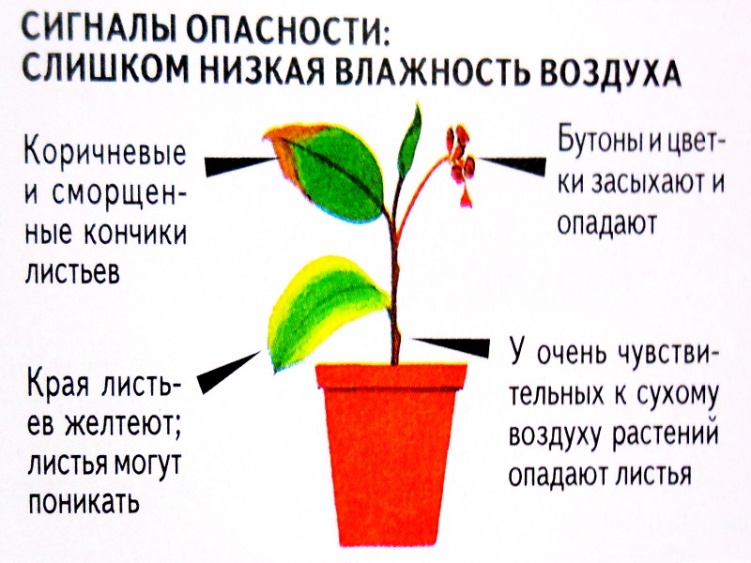 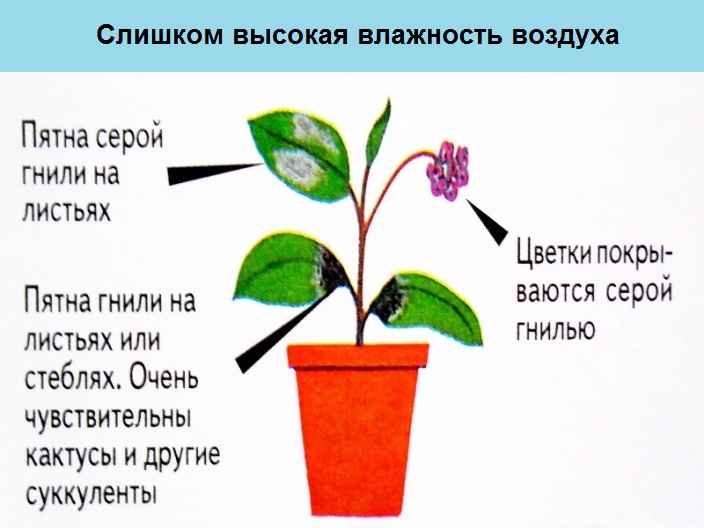 Влажность воздуха зависит, прежде всего, от того, сколько водяного пара попадает в атмосферу путем испарения в данном районе.
над океанами влажность будет больше, чем над материками. 

влажность воздуха в каждом районе будет зависеть от атмосферной циркуляции: какие воздушные массы – влажные или сухие приносятся чаще воздушными течениями. 
для каждой температуры существует некоторое предельное влагосодержание воздуха, которое не может быть превзойдено. 
Оно называется состоянием насыщения
1. Упругость насыщения (Е) – это упругость или давление водяного пара в состоянии насыщения.
Поскольку это давление, то единицей его измерения является гПа. 
Упругость насыщения растет с температурой. 
Это значит, что при более высокой температуре воздух способен содержать больше водяного пара, чем при более низкой температуре. 
Например, при Т=300С воздух может содержать водяного пара в состоянии насыщения в 7 раз больше, чем при Т=00С.
2. Упругость водяного пара "е"
Это парциальное давление, которое развивает водяной пар, находясь в смеси газов, составляющих атмосферу. 
Это основная и наиболее употребляемая характеристика влагосодержания, которую можно рассчитать по формуле 

е = Е' – Ар (t-t'), где 

е – упругость водяного пара; 
Е' – упругость насыщения, определяемая по температуре смоченного термометра; 
А – коэффициент; 
р – атмосферное давление; 
t и t' – температура сухого и смоченного термометра соответственно.
3. Относительная влажность воздуха "r".
Это процентное отношение фактической упругости водяного пара к упругости насыщения при данной температуре.  
 r = е/Е*100%

При этом с понижением температуры относительная влажность будет увеличиваться, а с повышением - уменьшаться.
4. Дефицит влажности воздуха или недостаток насыщения "d»
разность между упругостью насыщения при данной температуре "Е" и фактической упругостью содержащегося в воздухе водяного пара "е": 
d = Е - е  (гПа) 

дефицит влажности является комплексной величиной, суммирующей температурную и влажностную характеристики среды, что придает этому показателю важные преимущества по сравнению с другими характеристиками влажности воздуха.
5. Абсолютная влажность воздуха "а"
содержание массы водяного пара в единице объема, т.е.  плотность водяного пара в (г/м3). 
                                                               0,80 *е  
Если "е" выразить в гПа, то а =    -----------    ,               г/м3 
                                                             1+0,004t
6. Точка росы τd
температура, при которой содержащийся в воздухе водяной пар мог бы насытить воздух. 

Точку росы определяют по таблице в зависимости от упругости водяного пара. При r=100% (при насыщении) точка росы равна фактической температуре воздуха.
Испарением называется процесс перехода жидкого вещества в газообразное состояние.
Количественно испарение характеризуется скоростью, которая выражается высотой слоя воды (в мм), испаряющейся за единицу времени. 

Слой воды высотой 1 мм, испарившийся с площади 1 м2, соответствует массе воды в 1 кг. 

Интенсивность испарения зависит от температуры испаряющейся поверхности, дефицита влажности воздуха и скорости ветра. По мере увеличения температуры и усиления ветра скорость испарения будет возрастать.
скорость испарения прямо пропорциональна дефициту упругости водяного пара, вычисленному по температуре испаряющей поверхности и обратно пропорциональна атмосферному давлению:
V = A (E1  - e)/P, 

где V – скорость испарения, 
A – коэффициент, зависящий от скорости ветра,  
(E1 - e) - дефицит упругости водяного пара, гПа; 
P – атмосферное давление, гПа.
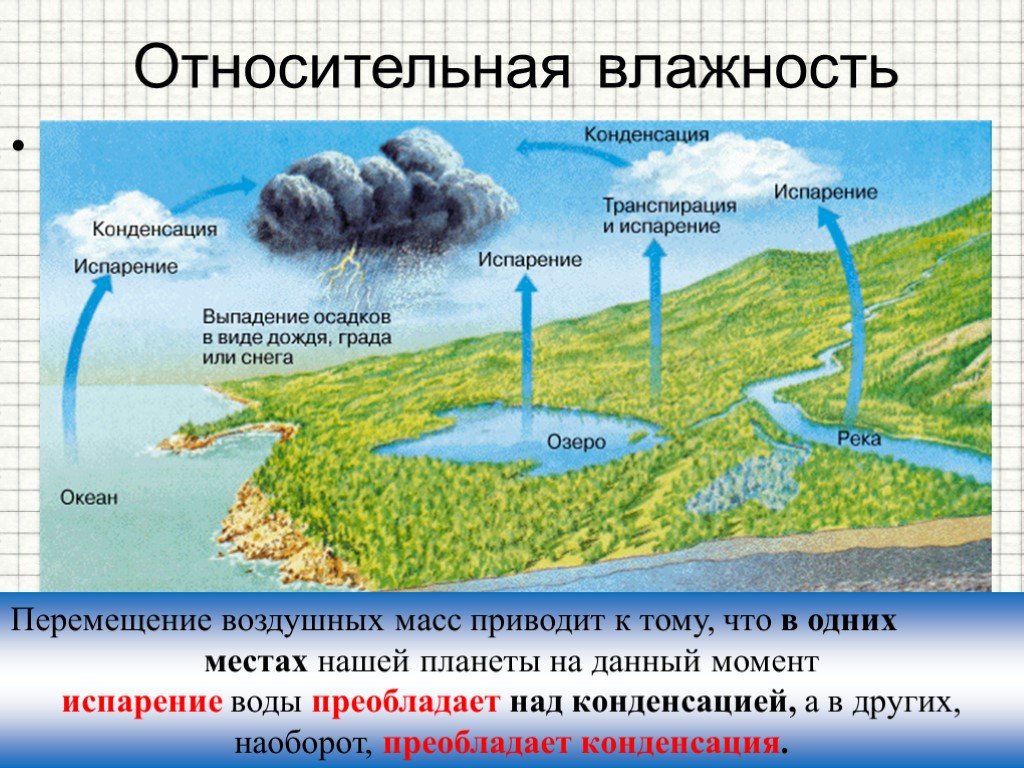 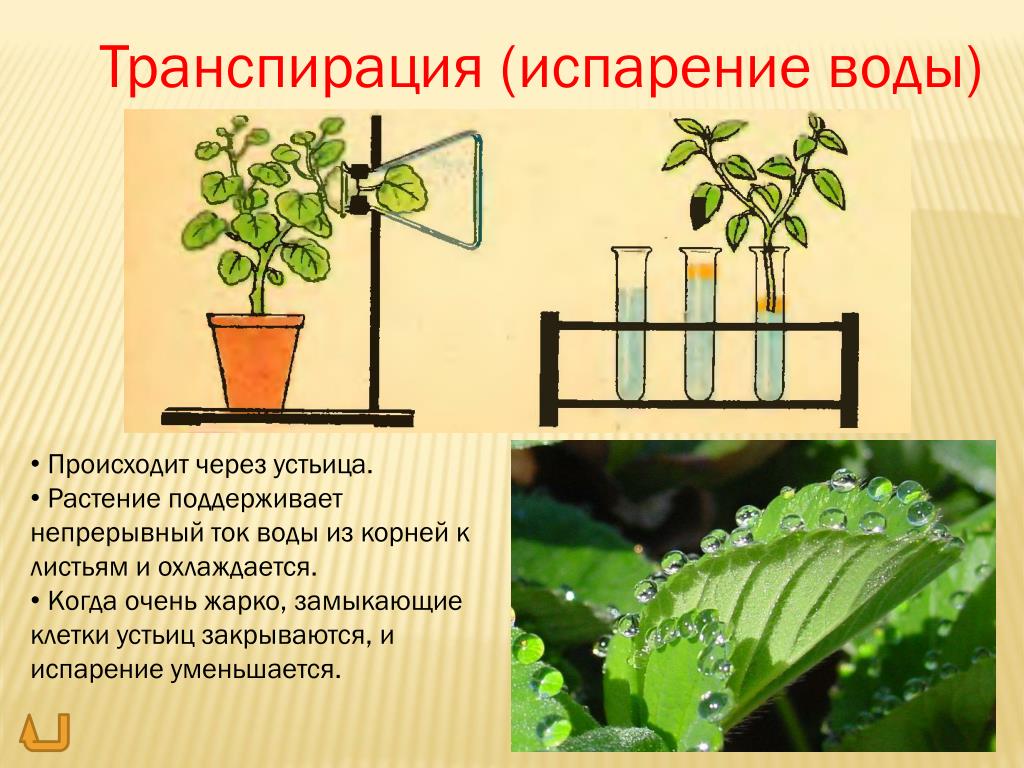 Испарение воды растениями называется транспирацией.  Количество воды (г), необходимое растению для образования одной весовой единицы сухого вещества растительной массы, называется коэффициентом транспирации.
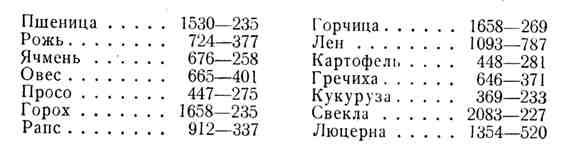 Конденсацией называется переход водяного пара в жидкое состояние. При определенных условиях водяной пар может сразу превращаться в твердое состояние. Этот процесс называется сублимацией
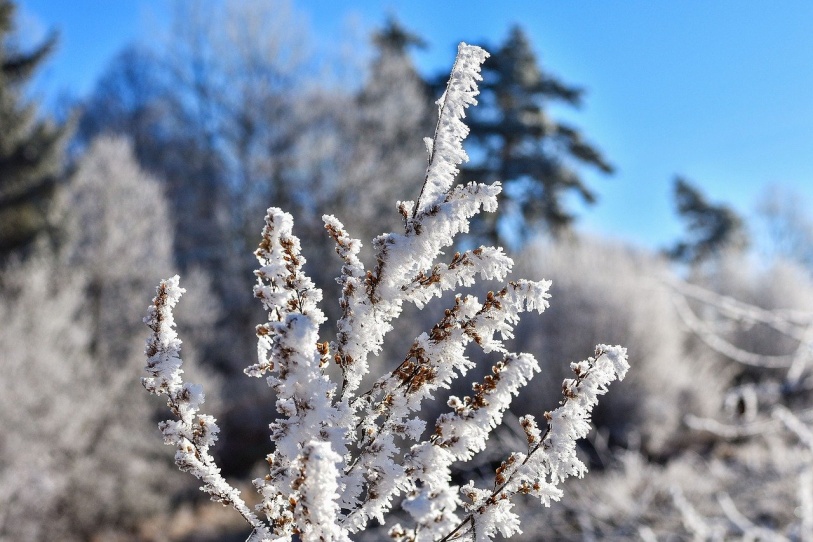 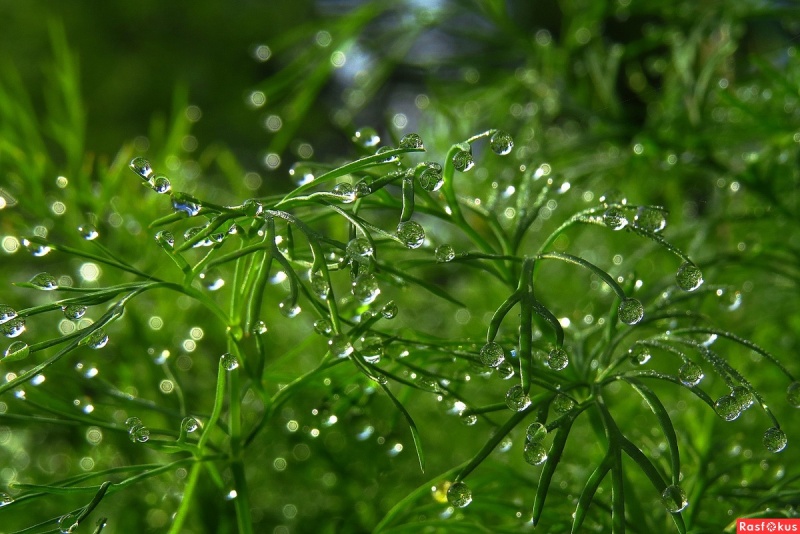 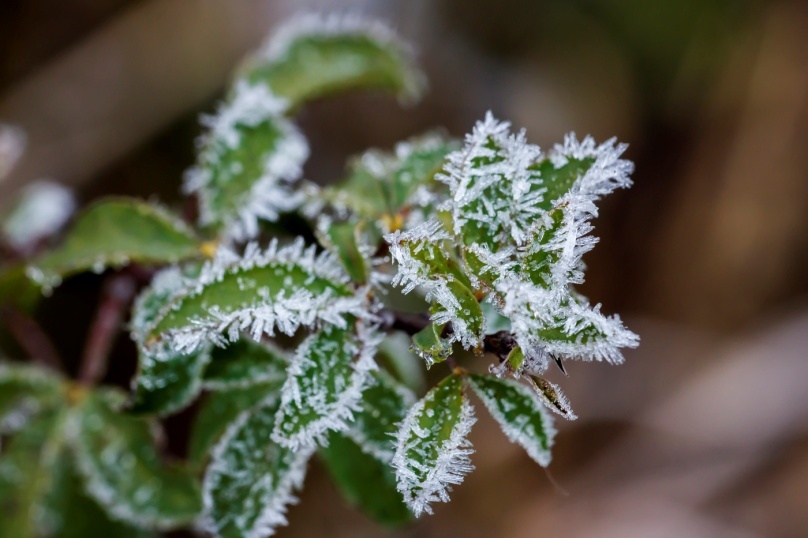 Туманы – это скопление продуктов конденсации или сублимации водяного пара в воздухе непосредственно у земной поверхности.
Основной причиной образования тумана является охлаждение нижних слоев воздуха 
под влиянием холодной подстилающей поверхности (радиационный туман) 
или адвекция теплого воздуха на охлажденную поверхность (адвективный туман).
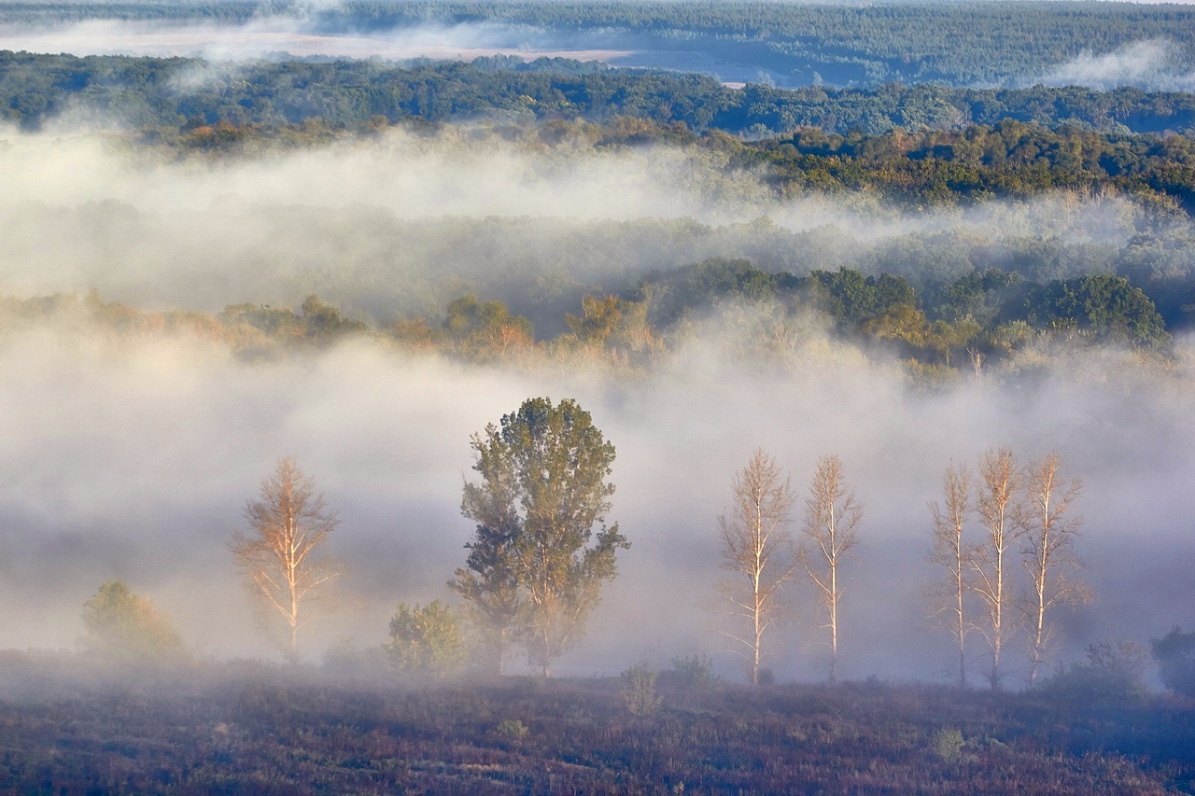 Облака – это системы взвешенных в атмосфере (на некоторой высоте) продуктов конденсации и сублимации водяного пара.
По составу их делят на 3 группы: 
1) водяные, 
2) ледяные или кристаллические и 
3) смешанные.
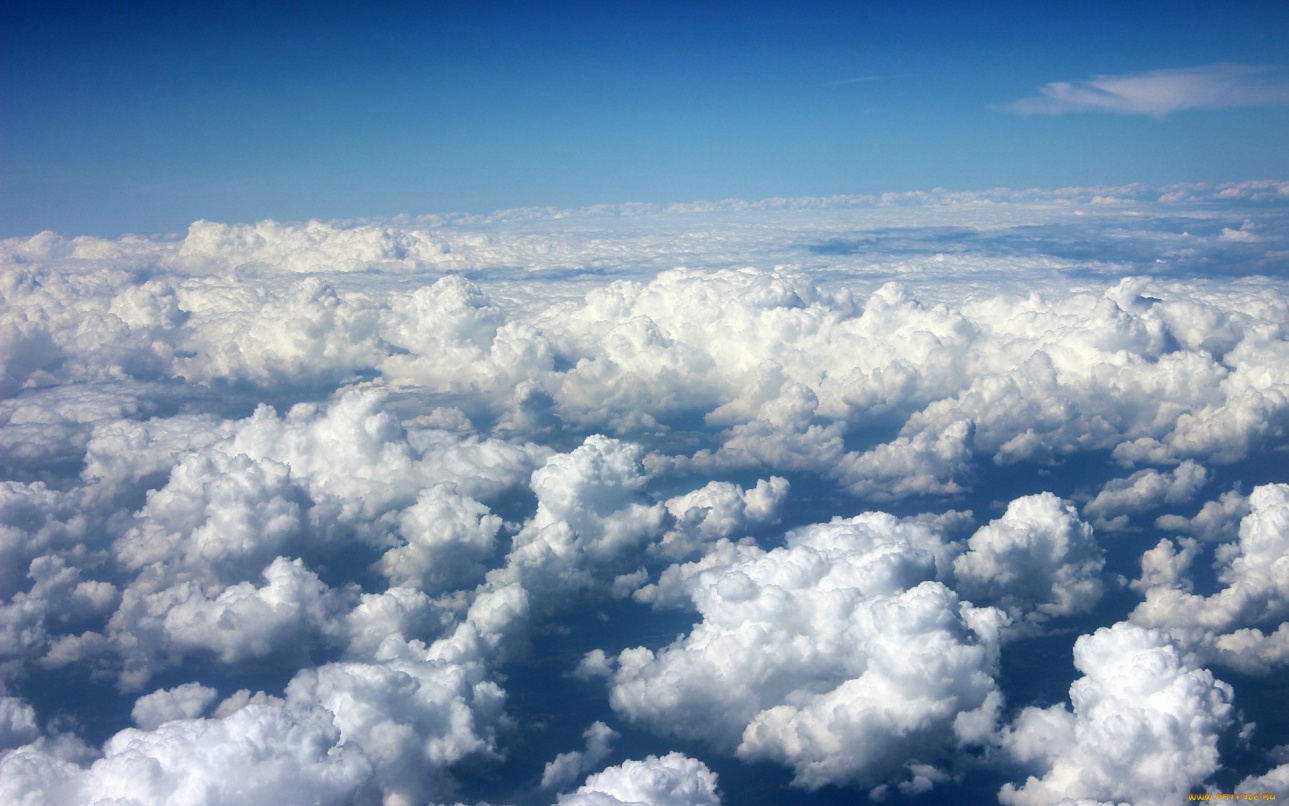 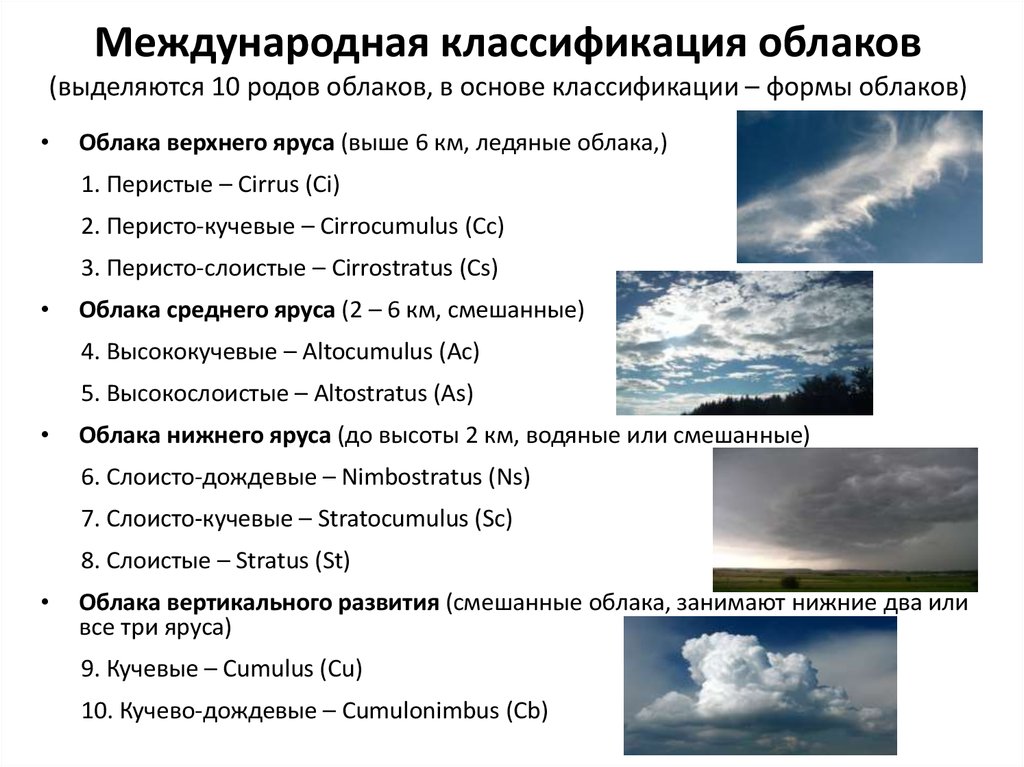 По форме осадки, выпадающие из облаков, делятся на твердые, жидкие и смешанные. Твердые - это снег, снежные зерна, снежная крупа, ледяная крупа, ледяной дождь, град. Жидкие - дождь и морось. Смешанные - мокрый снег, снег с дождем.
В зависимости от физических условий образования и по характеру выпадения осадки подразделяются на обложные, ливневые и моросящие.  

Обложные осадки - это продолжительные, выпадающие одновременно на больших площадях осадки средней интенсивности. Время их выпадения колеблется от нескольких часов до десятков часов. В умеренных широтах они дают большую часть в годовой сумме осадков.  

Ливневые осадки выпадают в виде дождя, снега, крупы и града. Отличаются внезапностью начала и конца выпадения, как правило большой интенсивностью и малой продолжительностью. Нередко сопровождаются грозами и шквалами.  

Моросящие осадки - морось, снежные зерна или мельчайшие снежинки. Характеризуются очень слабой интенсивностью выпадения и малым количеством осадков.
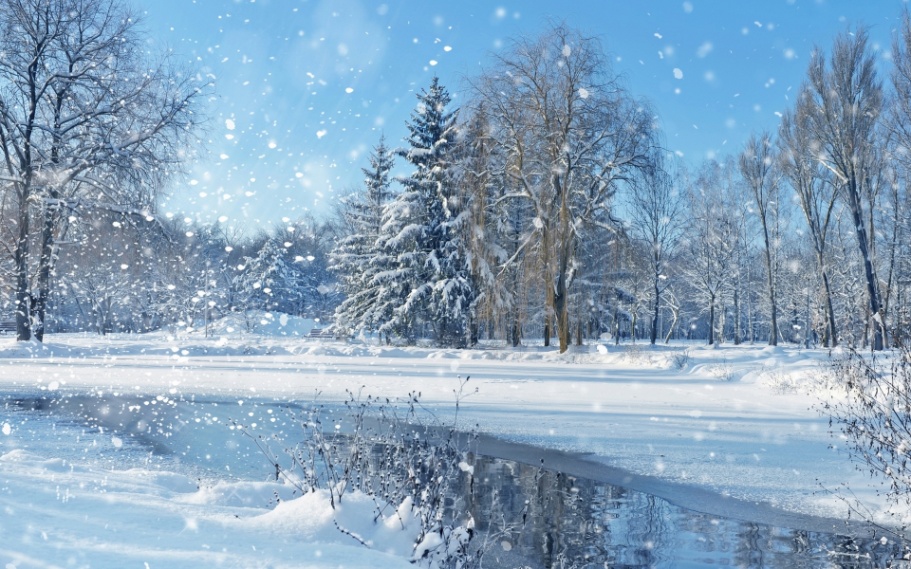 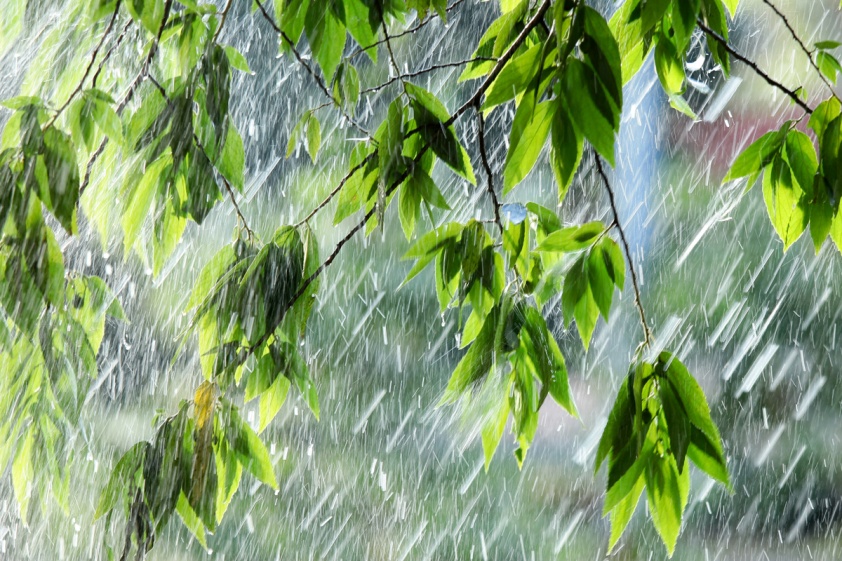 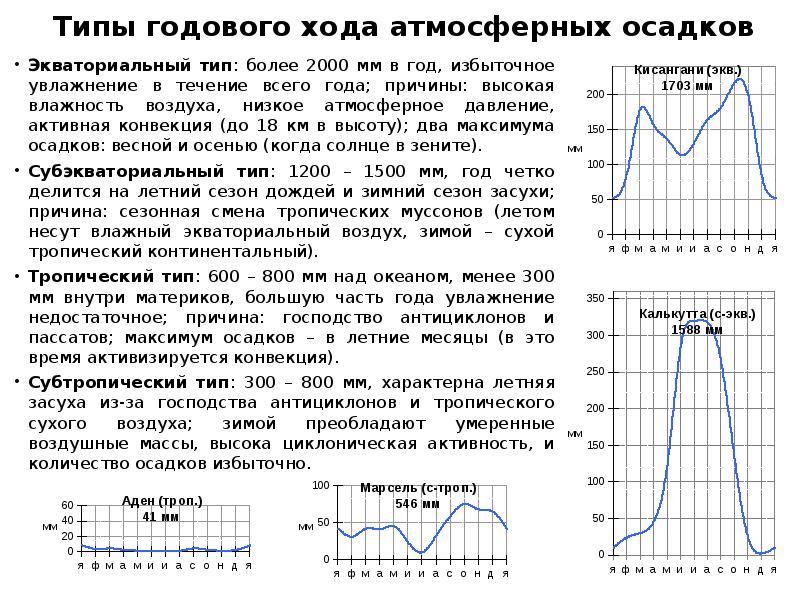 Зимой в умеренных и высоких широтах осадки выпадают преимущественно в виде снега. В результате этого на поверхности земли устанавливается снежный покров. В силу своих физических свойств он обладает слабой теплопроводностью, благодаря чему почва, покрытая снегом, защищена от резких колебаний температуры, а зимующие культуры – от вредного воздействия низких температур.  Снежный покров аккумулирует осадки холодного периода и весной при таянии снега дает много воды, значительная часть которой проникает в почву.
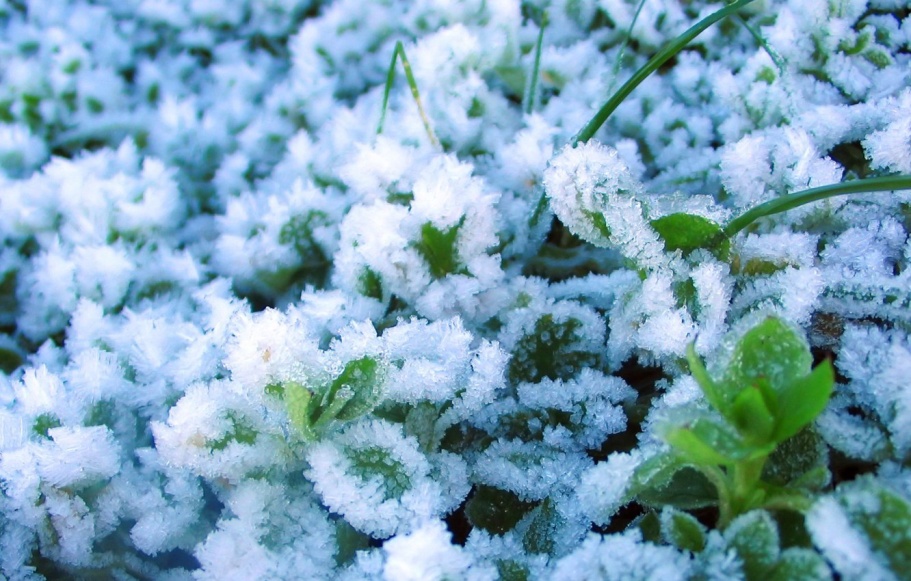 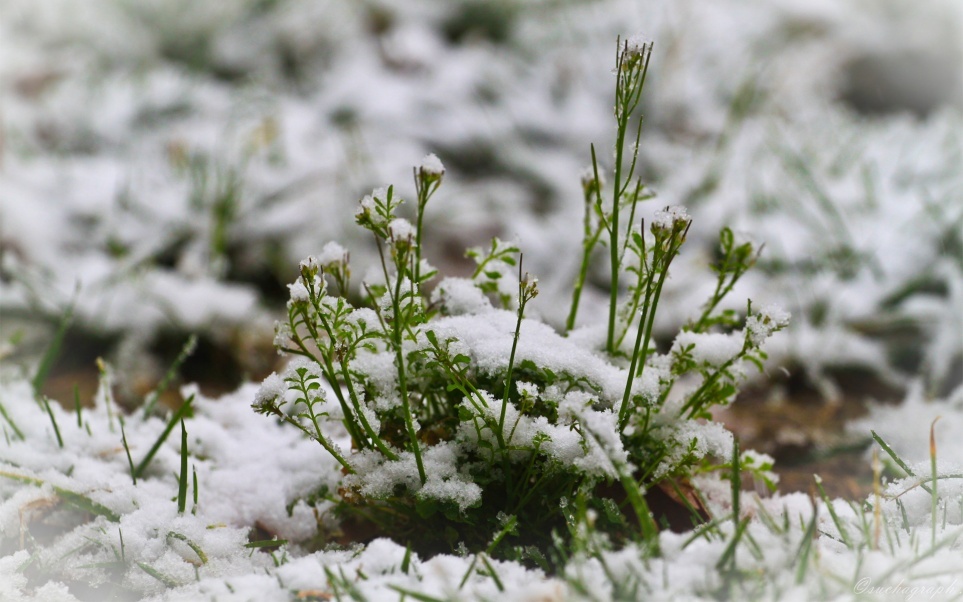 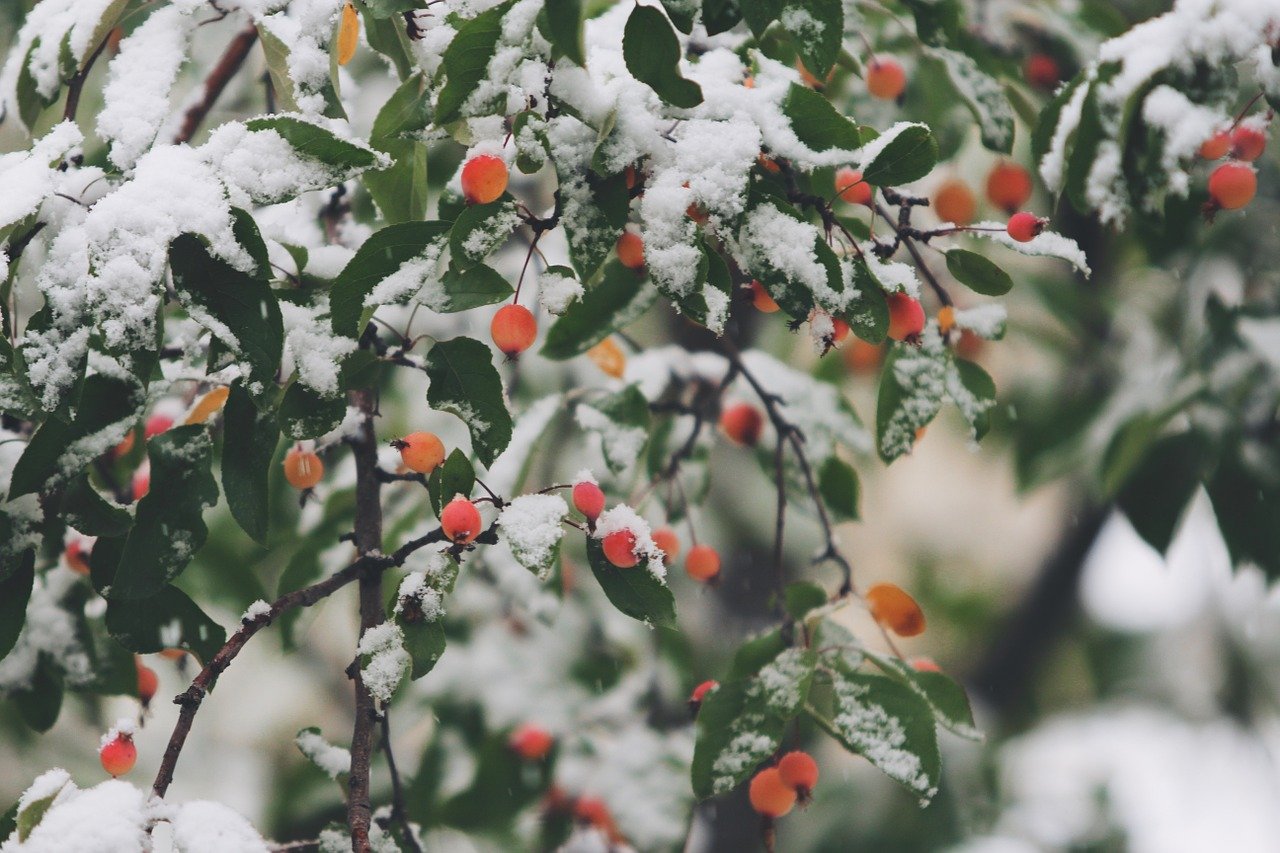 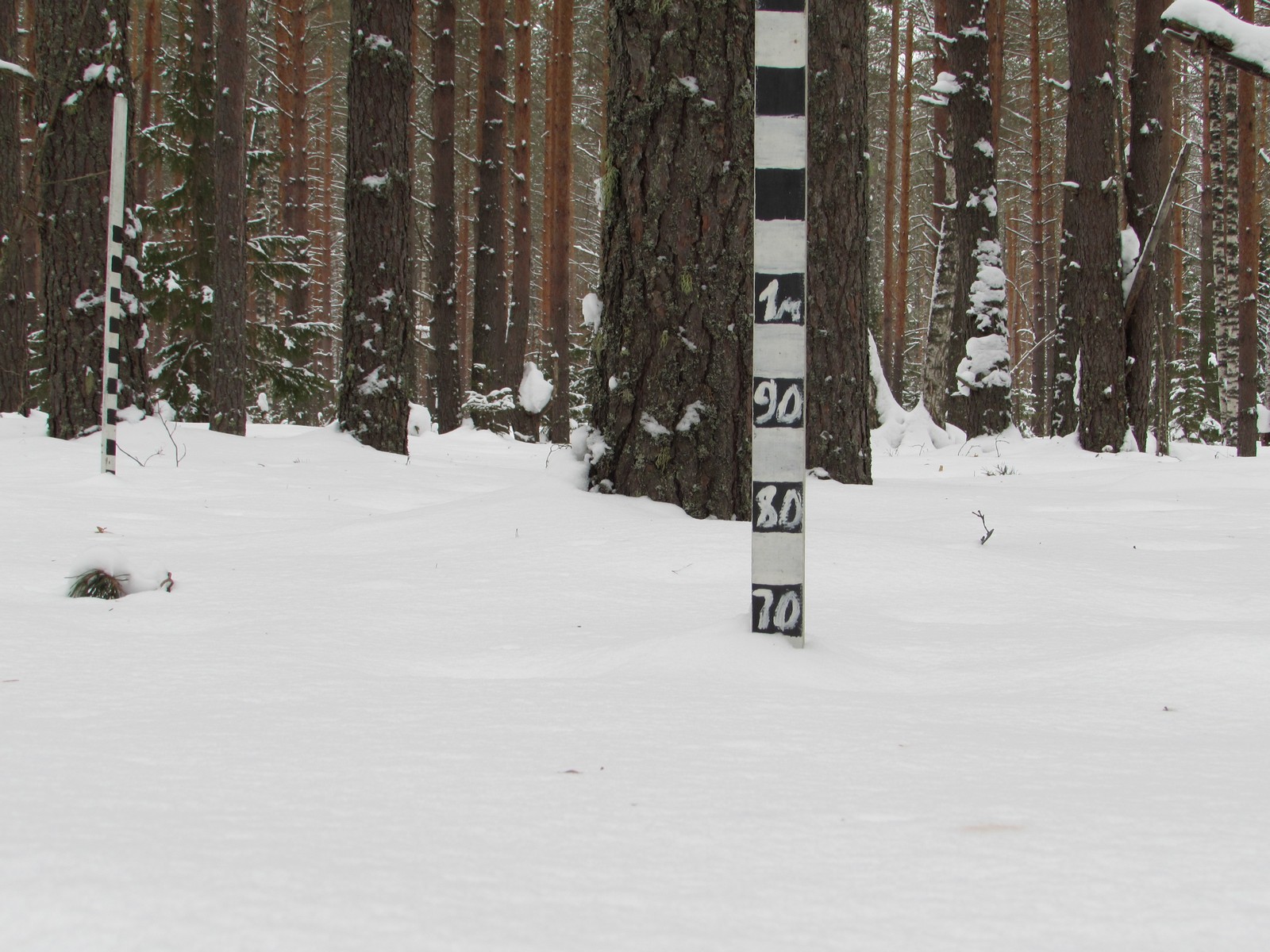 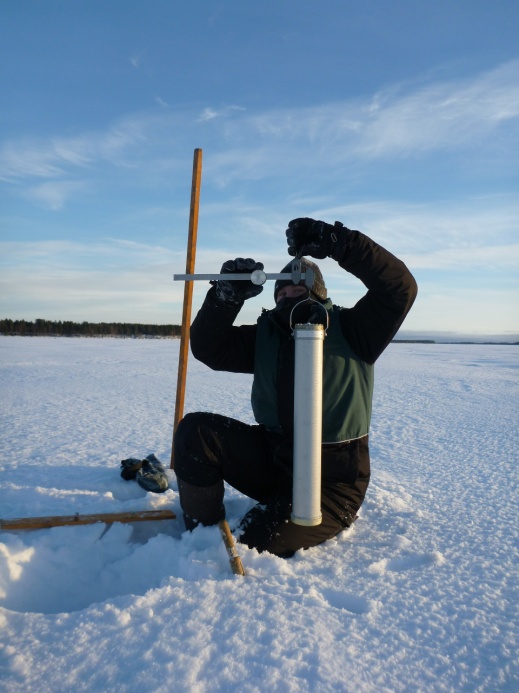 Кроме высоты снежного покрова при снегомерной съемке с помощью весового снегомера определяется плотность снега. 

Зная высоту и плотность снега, можно легко определить запас содержащейся в нем воды в мм. 

Для этого надо увеличить в 10 раз произведение средней высоты и средней плотности снежного покрова.